Zotero 
Step-by-Step Guide
By 
Ravindra Bankar
Shivaji University Kolhapur
8669155113
About Zotero
1.Zotero is the open source citation manager tool developed by Center for History and New Media at George Mason University. 

2.The tool offers users a variety of ways to store, manage, and cite bibliographic references, such as books, journal articles, and websites with a single click and then easily store related PDF’s, images, links ,whole web pages and any other files alongside that information inside your Zotero library.

3. It works as an add-on for chrome/firefox and safari.
Downloading Zotero and Zotero connector.
Integrating Zotero to word.
Creation of folders/collections.
Putting references into library:
	a) From websites
	b)PDF
	c) By identifier
	d) Manual entry
IV.  Insert referencing in the documents:
	a) Insert reference
	b) Insert bibliography
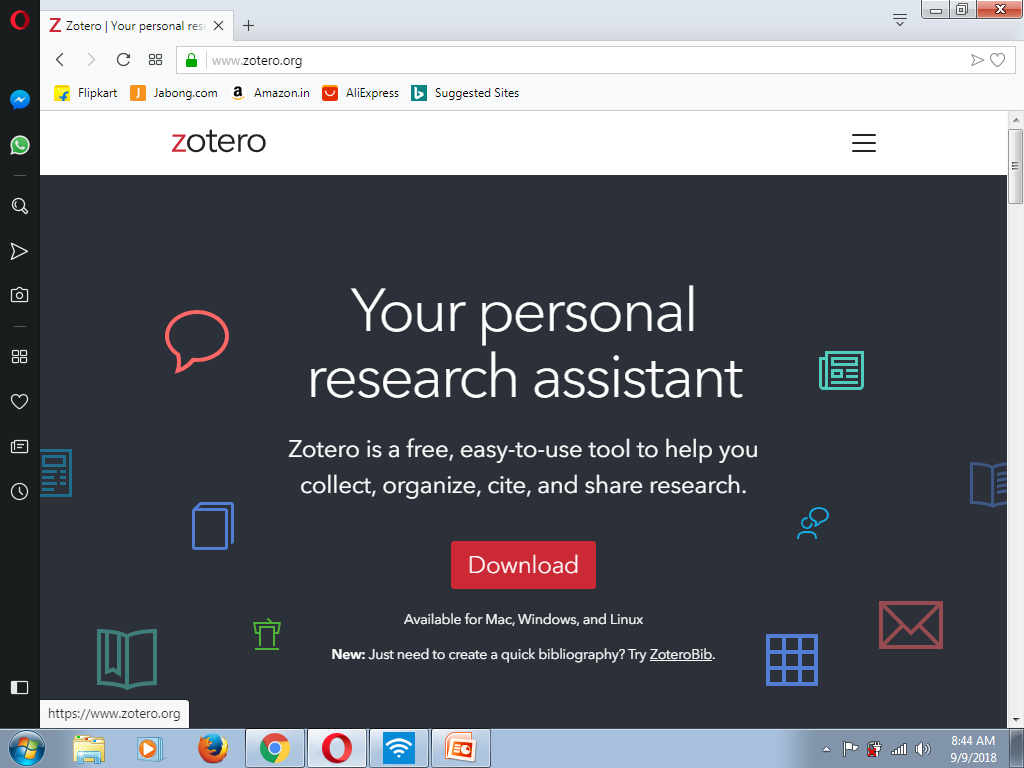 Go to website www.zotero.org and download zotero.
Download Zotero connector along-with Zotero Tool
Click here
1.Integrate Zotero with word: Open Zotero 1st and click>Tools>Add Ones>Zotero word for Windows Integration
Click here
In next window click word processors tab>Reinstall Microsoft Word Add-in
Click here
Creation of collection folder: open interface>new collection>rename>ok
#Putting references in library: a) From Websites
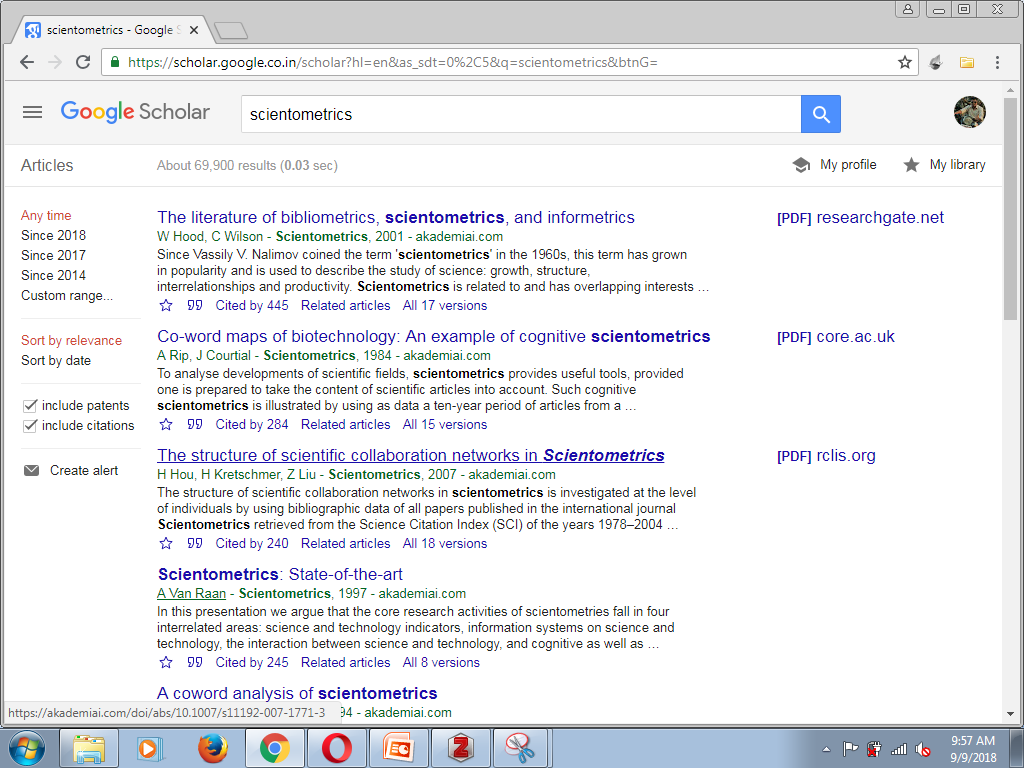 Go to desired website if that page contains zotero icon in extension box of your browser turns to yellow
Click on yellow box and select the particular references you have to add >select collection>ok
#Putting references in library: b) From pdf’s
Drag and drop your pdf  to Zotero tool in specified collection and Zotero will retrieve all the metadata automatically.
#Putting references in library: c) by identifier
click
Click identifier mark and enter ISBN,DOI,PMID and hit enter to automatically retrieve metadata of specific document.
#Putting references in library: d) Manual Entry
Click here
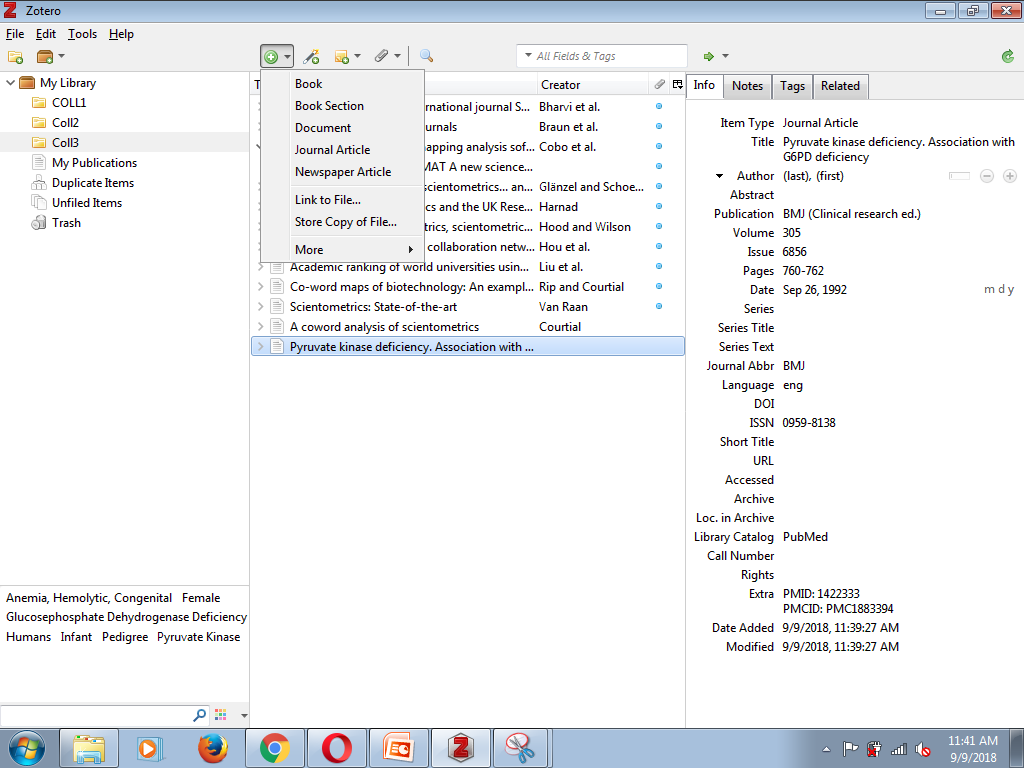 Click  New item and fill the particulars of the documents.
#Inserting References in documents: a)Insert references
Click here
Click where you wants to insert citation in word>click zotero @ upper pan in word>add/edit citation,
Insert keywords of reference you wants to add in box it will show related references in library>hit enter.
Click here
We can change styles of reference in document preferences menu as per our choice.
Click here
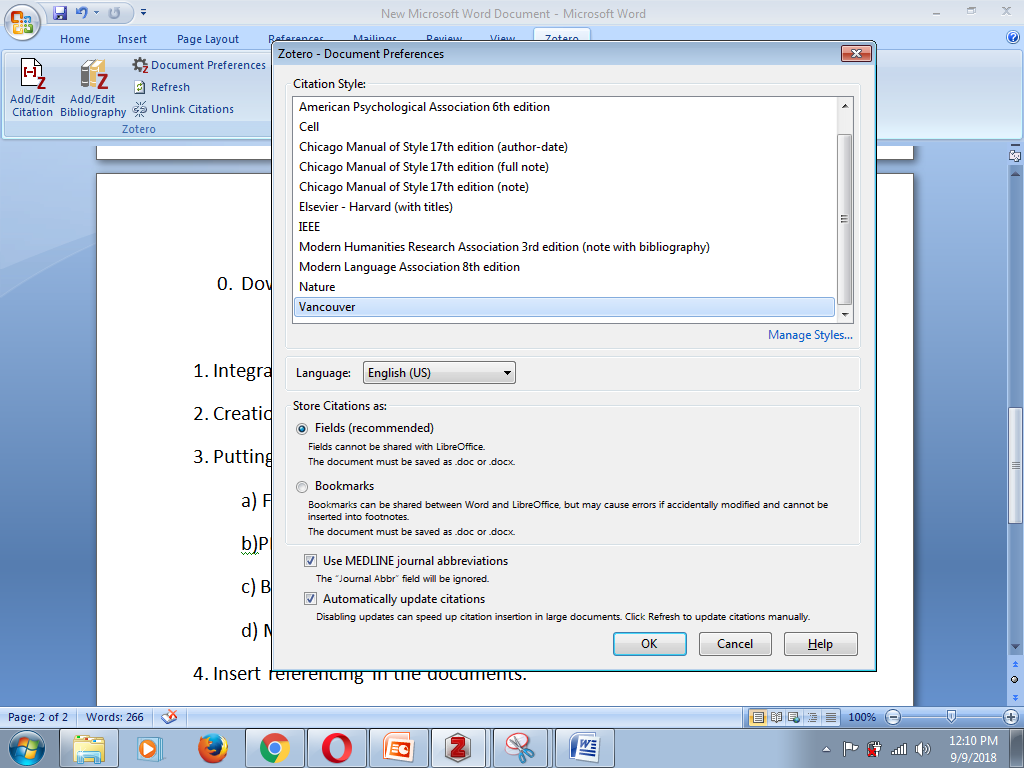 We can add and manage styles by clicking manage references
Click here
Next window>click get additional slides
New window will come up with Zotero style repository> double click preferred style and it will be added to directory.
Click here
#Inserting References in documents: a)Insert bibliography
Click where you have to add bibliography in word>Zotero>add/edit bibliography>bibliography will be added in prior specified style.